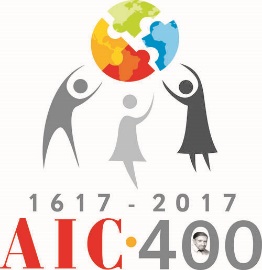 Fundraising
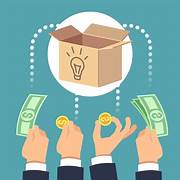 Let’s be creative to ensure 
the continuity of our actions!
AIC Training Reflection
February - March 2024
Gloria Amparo Benítez and Milagros Galisteo
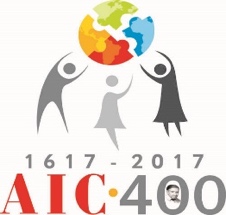 Fundraising
Introduction
We need financial resources to carry out our purpose.
Good communication is a fundamental skill in fundraising: we need to be able to explain and convey to others the work we do, in order to encourage them to contribute to our cause. 
It is essential to show donors that, by donating money, they have the power to make a significant difference in the world, improving the quality of life of the people who are most vulnerable and, at the same time, transforming their own individual lives. 
All members of the association are potential fundraisers and co-responsible for the search for resources: we must all have a good understanding of what our Association does, that is,  the “how”, “why” and “what for” of our Association.
The purpose of this training reflection is to share some ideas that can help to 
raise, in a creative way, the funds we all need to carry out our actions
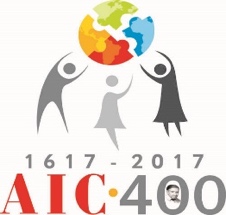 Fundraising
Some fundamental principles
Knowledge: 
Of the association and its needs, in order to be able to present them
Of potential donors and their characteristics
Communication: we should use the most appropriate media and develop messages that: 
Present the association and its needs
Match the objectives of potential donors with those of our association
Organization and planning: we will need to create a strategy. 
The request: if we do not ask, we will not be given.  
“You miss 100% of the shots you don’t take” – Wayne Gretzky, Hockey legend
Thanking our donors: it is essential to do this right away, as this is a sign of respect for their decision to donate and a way of making sure they will contribute again to our association in the future.                   
Information: not only is it important to show donors how they have the power to make a significant difference in the world, it is also essential to let them know, at a later date, the concrete impact of the financial support received, through clear and complete activity reports that highlight it.
Perseverance and patience: it takes time to consolidate an effective fundraising strategy, one that is based on a relationship of trust with donors.
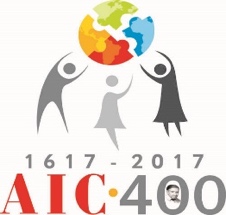 Fundraising
Developing an effective fundraising strategy
The association should have a dedicated team of individuals who, based on an overall strategic plan, develop and coordinate a fundraising strategy, including objectives, intended results, and the amount of funds that need to be raised.
Steps to develop a fundraising strategy
Step 1- Mission and objectives of the association: The fundraising strategy should be based on these
Step 2- Internal and external influences: SWOT analysis (Strengths, Weaknesses, Opportunities and Threats). This gives an idea of the opportunities and potential drawbacks to be taken into account.
Step 3- Fundraising objectives: These can be identified based on the needs of the association and the results of the SWOT analysis. They allow us to set clear priorities for the association.
Step 4- Types of donors
Step 5- Fundraising methods: These should be decided considering the objectives, the types of donors available and the estimated time for fundraising.
Step 6- Resources and budget: Estimating the human, material and financial resources that will be required and drawing up a budget; these should be realistic and take into account possible risk factors
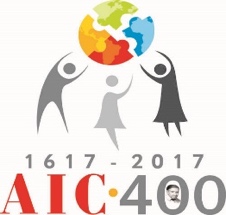 Fundraising
Building a relationship with donors
Building stable and lasting relationships of trust with donors takes time, but guarantees that they continue to contribute funds. We need to be patient, to show donors our appreciation and to keep them informed.
Some examples of donors:
Individuals: volunteers and staff members, family members, friends, former members. 
Local and national government: provide funding or work together on promotional projects. 
Local, national and multinational companies: can contribute by giving money, gifts in kind and knowledge. Sponsorship agreements can be established.
The United Nations and related agencies (UNICEF, UNDP, UNFPA, UNESCO, WHO): provide large amounts of funding worldwide.  
European funds: The European Commission has important funding programs for the developing world, but the administration of the projects it funds requires greater management capacity. 
Foundations: provide grants to selected organizations and causes. 
International Non-Governmental Organizations (INGOs): some multinational charitable organizations may offer support resources.
Local groups: the Vincentian Family or different AIC groups can support projects in which they also participate.
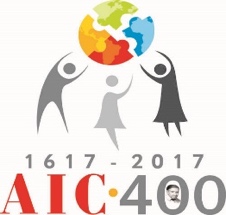 Fundraising
Income generating activities
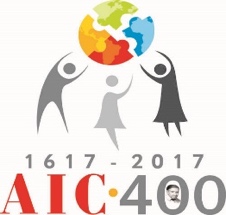 Fundraising
Sentences that can help you in your fundraising efforts
“Our goal is to raise funds for a good cause 
– will you help us achieve it?”
“With your help, we can make this dream a reality – together we are unstoppable!”
“Your generosity can make a difference in the lives of many people. Join us and let’s transform lives together”
“Your help is critical to making this project possible – every little donation counts!”
“Your donation is an investment in a better future – thank you for being part of this story!”
“Your solidarity can change lives – will you help us make it happen?”
“Together we can make a difference – will you join our cause?”
“Every contribution adds up and brings us closer to our goal – we’re counting on you!”
“Your generosity can change lives – make a donation today!”
“With your help, we can advance projects that benefit our whole community – join our cause!”
“With your donation, we can bring hope and change to those who need it most – contribute now!”
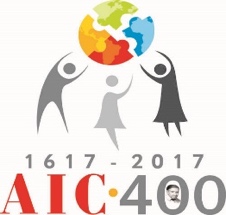 Fundraising
Questions to discuss in your groups:
What struck you the most in this training reflection?
What do we need in order to raise funds effectively?
What are our strengths and weaknesses, our threats and opportunities?
What other forms of fundraising could we try, besides donations? 
Create a statement to encourage donations/contributions.